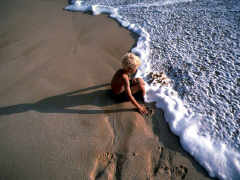 Найди время, чтобы прочитать это сообщение
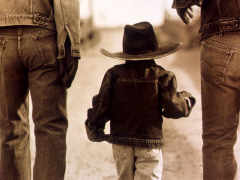 Жил-был юноша с плохим характером. Отец дал ему полный мешок гвоздей и  сказал:  «Забивай один гвоздь в ворота сада каждый раз, когда потеряешь терпение или поругаешься с кем-либо».
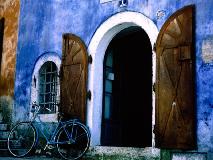 В первый день он забил  37 гвоздей в ворота сада.
В последующие недели научился контролировать количество забитых    гвоздей, уменьшая его изо дня в день : Понял, что проще контролировать себя, чем забивать гвозди.
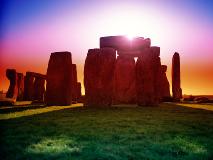 Наконец, наступил тот день, когда юноша не забил ни одного гвоздя в ворота сада.
Тогда он пришел к отцу и сказал ему эту новость.
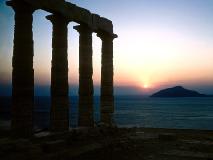 Тогда отец сказал юноше: « Вынимай один гвоздь из ворот каждый раз когда не потеряешь терпения». 
Наконец, наступил тот день, когда юноша смог сказать отцу, что вытащил все гвозди.
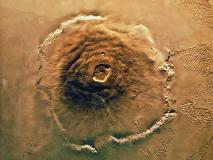 Отец подвел сына к садовым воротам: 
“ Сын, ты прекрасно себя вел, но посмотри, сколько дырок осталось на воротах! ”
Никогда они уже не будут такими как раньше.
Когда ты с кем-то ругаешься и говоришь ему неприятные вещи, 
ты оставляешь ему раны как те, что на воротах.
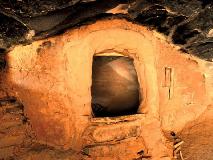 Можешь вонзить в человека нож и потом вытащить его,
 но всегда останется рана.  
 И будет не важно сколько раз ты попросишь прощения. Рана останется. 
 Рана, принесенная словами, причиняет ту же боль, что и физическая.

Друзья – это редкое богатство! 
Они заставляют тебя улыбнуться и подбадривают. 
Они готовы всегда выслушать тебя. 
Они поддерживают и открывают тебе свое сердце.
Покажи своим друзьям как они тебе дороги.
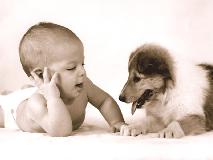 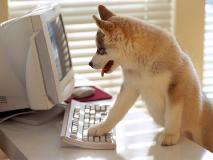 Пошли это письмо всем, кого ты считаешь своим другом,
 даже если это означает переслать это письмо отправителю.

Если это письмо вернулось к тебе, значит ты окружен друзьями.
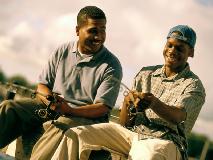 В завершение: “Хорошее в дружбе – это знать, что ты можешь поделиться секретом ” 

(Allessandro Manzoni )
Несколько строк для раздумья...
Если ты получил это письмо,это потому, что кто-то тобой дорожит. Ведь и у тебя есть те, кто тебе дорог.
Ты очень занят, чтобы послать его кому-то и говоришь себе: 
Пошлю потом…
Может получиться, что ты его никогда не отошлешь, а кто- то в нем нуждался.
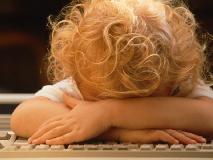 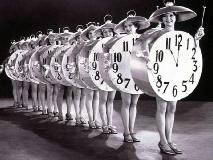 Прочти эти короткие заметки,
 это неплохие жизненные советы:
Давай людям больше, чем они ожидают.
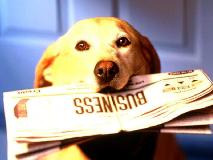 Когда говоришь: «Люблю тебя!», говори серьезно...
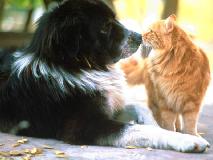 Когда говоришь: “Прости”, смотри в глаза.
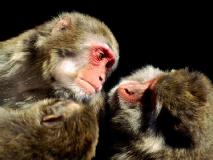 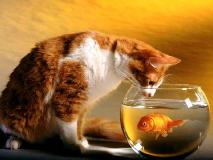 Не играй с мечтами других! 
Люби сильно и страстно.
Ты можешь обжечься, но иначе и нельзя прожить полную насыщенную жизнь.
Не оскорбляй и не составляй мнения о людях по их родственникам.
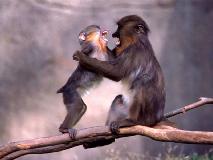 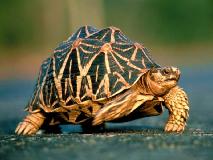 Говори медленно,
но думай быстро.
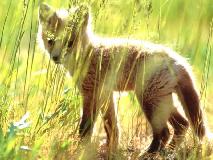 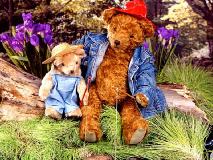 Если кто-то задает тебе вопрос на который не хочешь отвечать, улыбнись и спроси:
 «Почему ты это хочешь знать?»
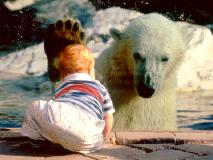 Помни, что большая любовь и большой успех  несут с собой большой риск.
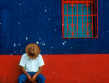 Когда теряешь, проигрываешь,  не теряй преподнесенный жизнью урок.
Запомни эти 3 правила:
- Уважение к самому себе.
 Уважение к другим.
 Ответственность за все собственные действия и поступки.
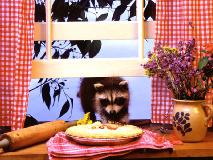 Не позволяй, чтобы мелочи и  недопонимание разрушили дружбу. 
Когда ты понимаешь, что допустил ошибку, исправь её как можно быстрее.
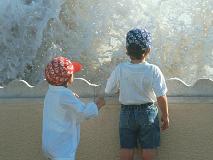 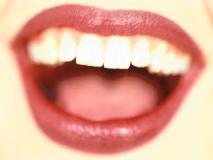 Улыбайся, когда отвечаешь по телефону. 
Тот кто тебе звонит, 
может услышать это по твоему голосу.
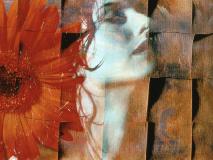 Читай между строк…
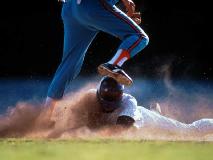 Помни, что иногда не получить то чего хотел, может обернуться удачей для тебя.
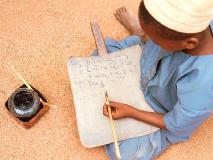 Не храни это сообщение,Тантра должна быть у тебя не более 96часов .
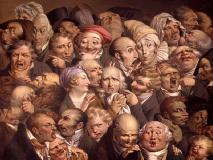 Пошли копии письма и наблюдай, как в течение 4 дней получишь приятные сюрпризы.
Ты дошел до самого конца, ты – изумительный!
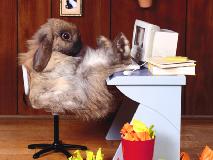